Pointer
Materi 9
Yunita Fauzia Achmad, S.Kom., M.Kom 

Fakultas Ilmu Komputer
Pencapaian
Mahasiswa mampu menjelaskan penggunaan pointer pada bahasa pemrograman C++
Mahasiswa dapat mendemonstrasikan penulisan program C++  dengan pointer
Pokok Pembahasan
Pengertian Pointer
Kegunaan pointer 
Jenis – jenis pointer
Operator deference (&)
Operator reference (*)
Latihan
Pengertian Pointer
Sebuah variabel yang memuat (yang nilainya berupa) alamat memori dari variabel lain. 
Suatu pointer dimaksudkan untuk menunjukan ke suatu alamat memori sehingga alamat dari suatu variabel dapat diketahui dengan mudah. 
Arti pointer dalam bahasa sehari-hari adalah putunjuk atau bisa di bilang penentu atau  pointer secara sederhana bisa diartikan sebagai tipe data yang nilainya mengarah pada nilai yang terdapat pada sebuah area memori (alamat memori).
Dalam Dalam bahasa C, Pointer bisa berfungsi sebagai variabel arrayberarti pointer sebagai penunjuk elemen array ke-0 dalam variabel C.
Kegunaan Pointer pada C++
Terdapat beberapa kegunaan pointer pada C++, yaitu sebagai berikut :
untuk menyimpan alamat memori dari sebuaha variabel (data type atau object dari class)
Untuk menyimpan alamat dari sebuah fungsi (function pointer)
Jenis – Jenis Operator Pointer
Terdapat dua jenis operator  pointer dalam C++, sebagai berikut :
Operator deference (&)
Operator reference (*)
Operator Deference (&)
Operator & merupakan operator alamat. Pada saat pendeklarasian variable,  user tidak diharuskan menentukan lokasi sesungguhnya pada memory, hal ini akan dilakukan secara otomatis oleh kompiler dan operating sysem pada saat run-time. 
 Jika ingin mengetahui dimana suatu variable akan disimpan, dapat dilakukan dengan memberikan tanda ampersand (&) didepan variable , yang berarti "address of".
Operator Deference (&)
Andy = 25
Fred = Andy;
Ted = &Andy;
Andy akan memberikan variable ted alamat dari variable andy, karena variable andy diberi awalan karakter ampersand (&), maka yang menjadi pokok disini adalah alamat dalam memory, bukan isi variable
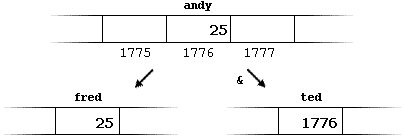 Operator Reference (*)
Operator * merupakan operator reference.
Dengan menggunakan pointer ini ,kita dapat mengakses nilai yang tersimpan secara langsung dengan memberikan awalan operator asterisk (*) pada identifier pointer, yang berarti "value pointed by".
Contoh : beth = *ted;
(dapat dikatakan : “ beth sama dengan nilai yang ditunjuk oleh ted”) beth = 25, karena ted dialamat 1776, dan nilai yang berada pada alat 1776 adalah 25
Operator Reference (*)
andy == 25
&andy == 1776
ted == 1776
*ted == 25
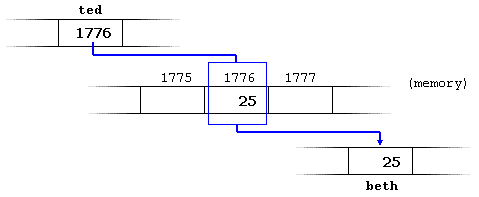 Deklarasi Pointer ke Variabel
Mensubsitusikan address sebuah variabel ke pointer dengan memakai address operator & 


	int x;
	int *ptr;
	ptr =&x;
	tipe merupakan tipe data yang akan ditunjuk oleh variabel, bukan tipe data dari pointer tersebut
Tipe *nama_pointer;
Deklarasi Pointer variabel
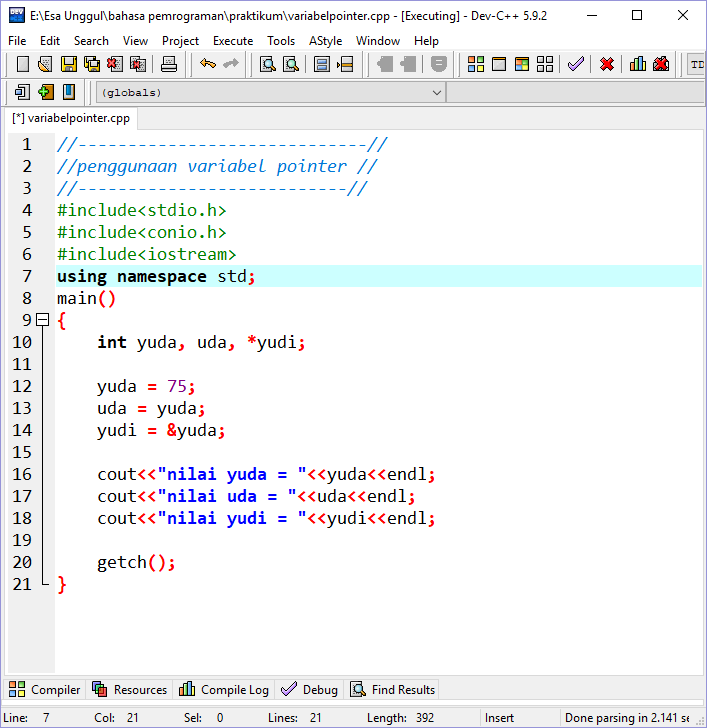 Contoh :
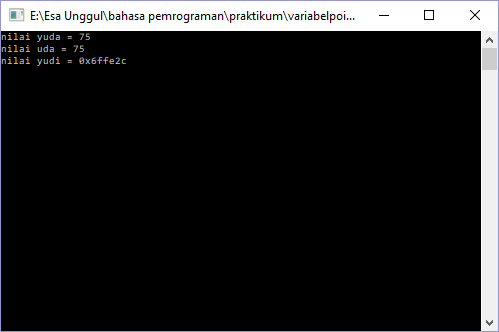 Latihan pointer
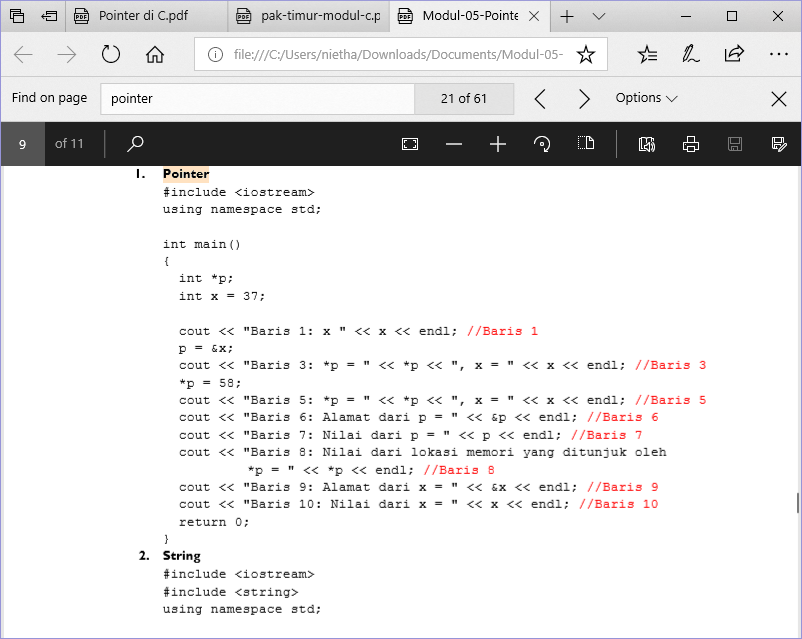 Deklarasi Pointer ke Konstanta
2. Pointer ke Konstanta
Suatu pointer dapat dideklarasikan secara konstanta atau secara tetap tidak dapat diubah.
Untuk mendeklarasikan pointer secara konstanta dengan memberikan kata const di depan nama konstanta
Bentuk penulisan  umum ;
Tipe_data *const nama_konstanta;
Deklarasi Pointer ke Konstanta
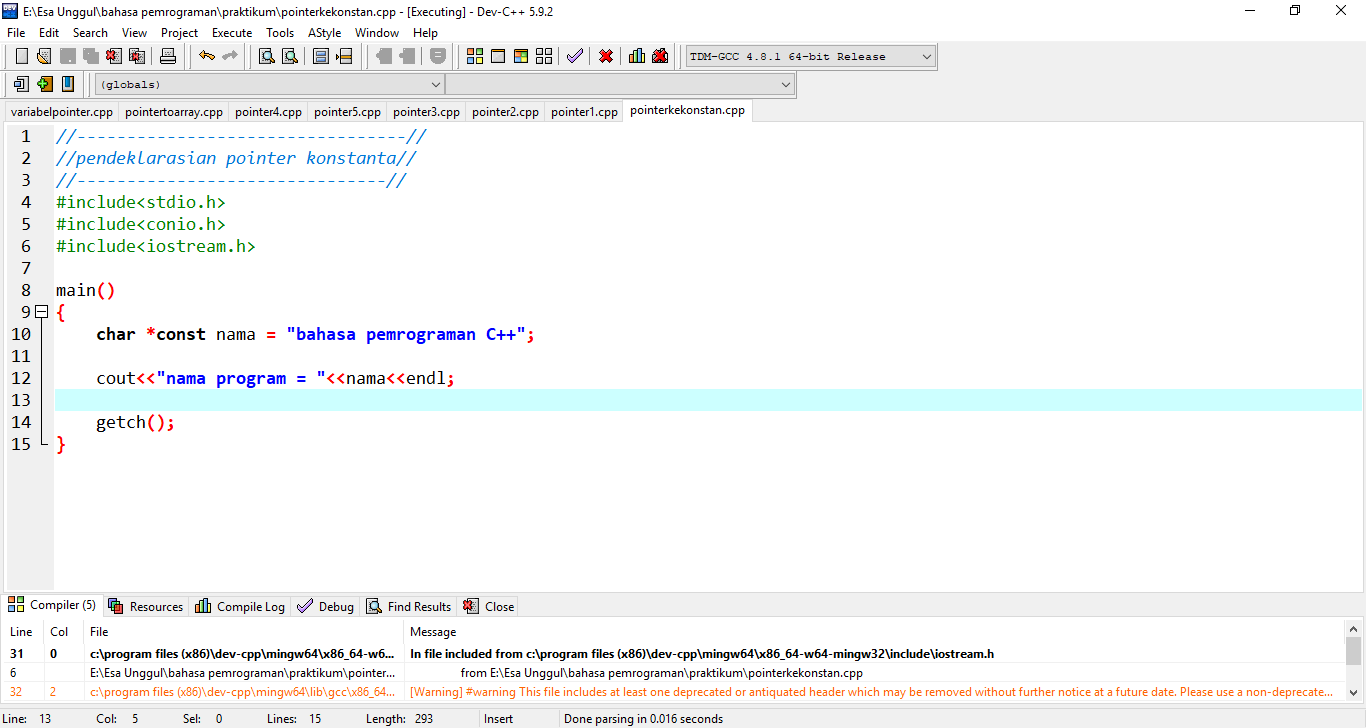 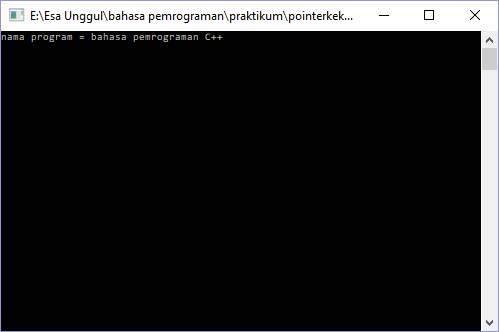 Deklarasi Pointer ke array
3. Mensubstitusikan address awal sebuah array ke pointer 
konsep array diantaranya adalah banyak loncatan dari pointer satu ke pointer yang lain. karena secara internal array juga menyatakan alamat, yaitu pengenal array sama dengan alamat pada elemen pertama pada array.
Contoh :
char t[5];
char *ptr;
ptr = t;
Deklarasi Pointer to array
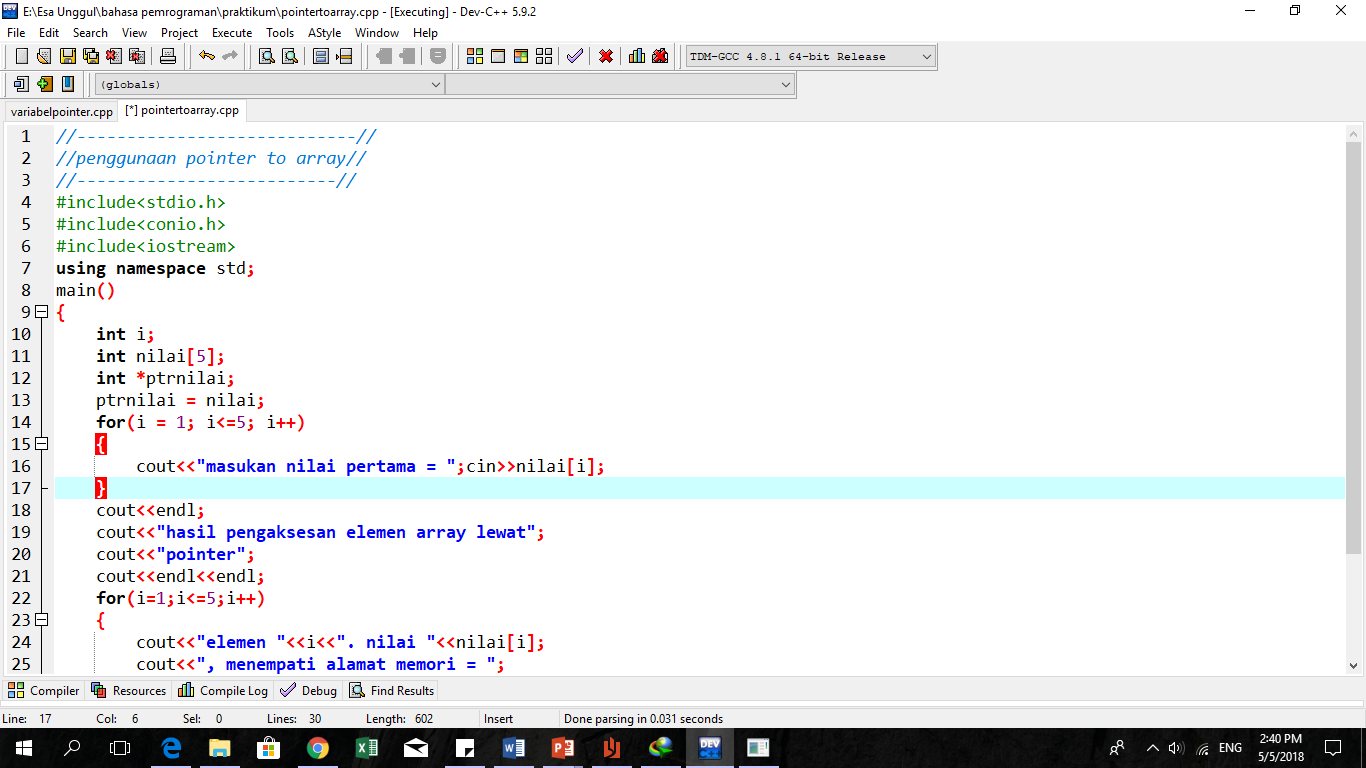 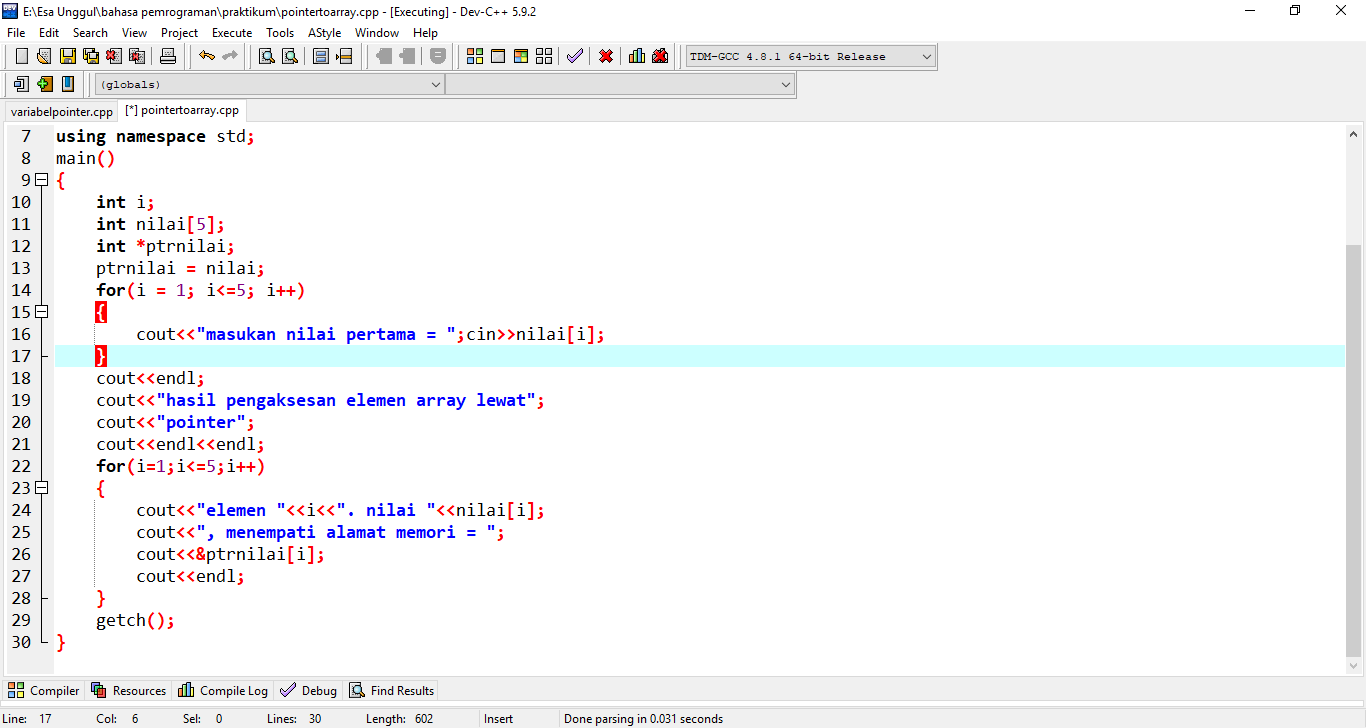 Contoh
Deklarasi Pointer to array
Output yang dihasilkan :
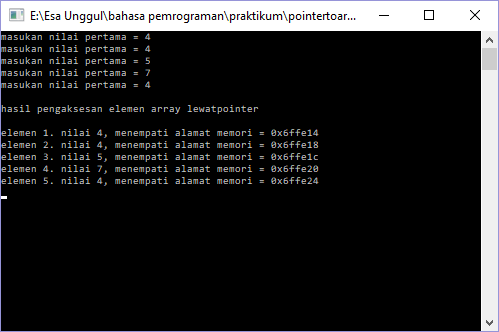 Deklarasi Pointer ke string
4. Mensubstitusikan address awal character string ke pointer char
    contoh deklarasi pointer pada string:
    char *ptr;
    ptr = “Jakarta”
Deklarasi Pointer  ke  String
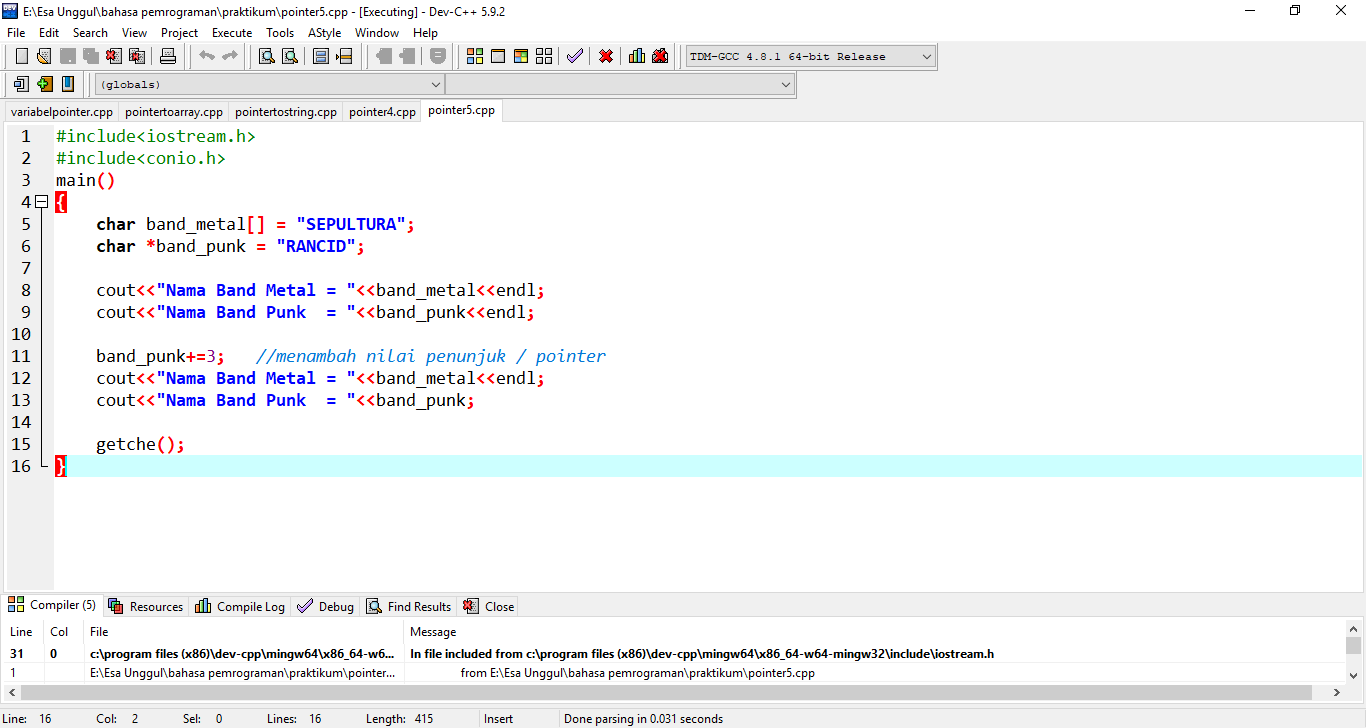 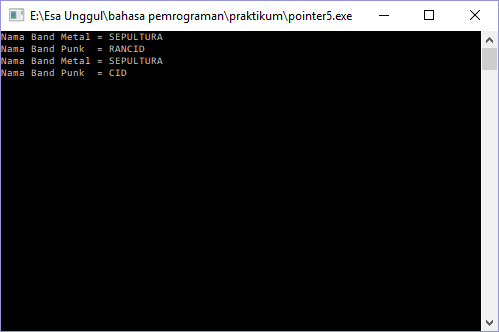 Latihan
Latihan
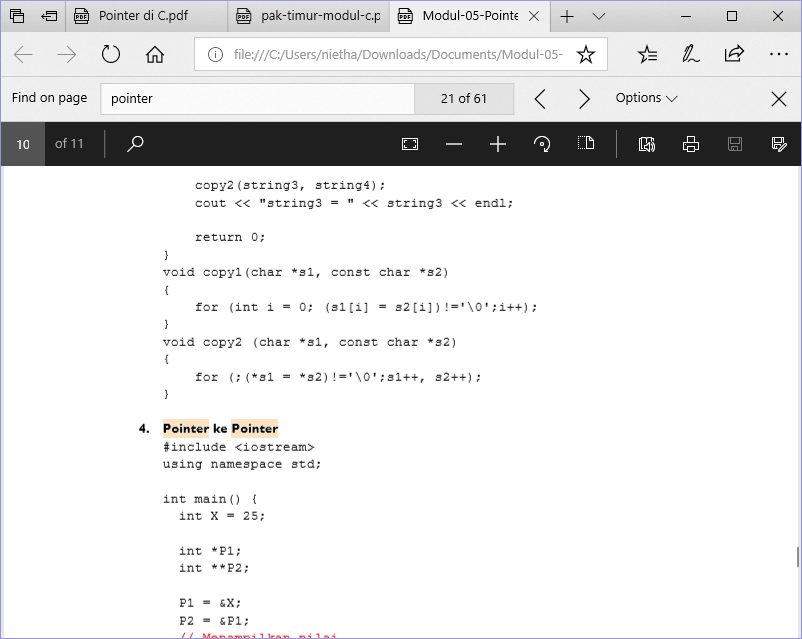 Deklarasi Pointer
5. Pointer ke pointer
	dalam C++, sebuah pointer dapat menunjuk ke pointer lain yang telah menunjuk ke alamat tertentu, kondisi tersebut dinamakan multiple indirection atau pointer ke pointer 



Gambar Single Indirection
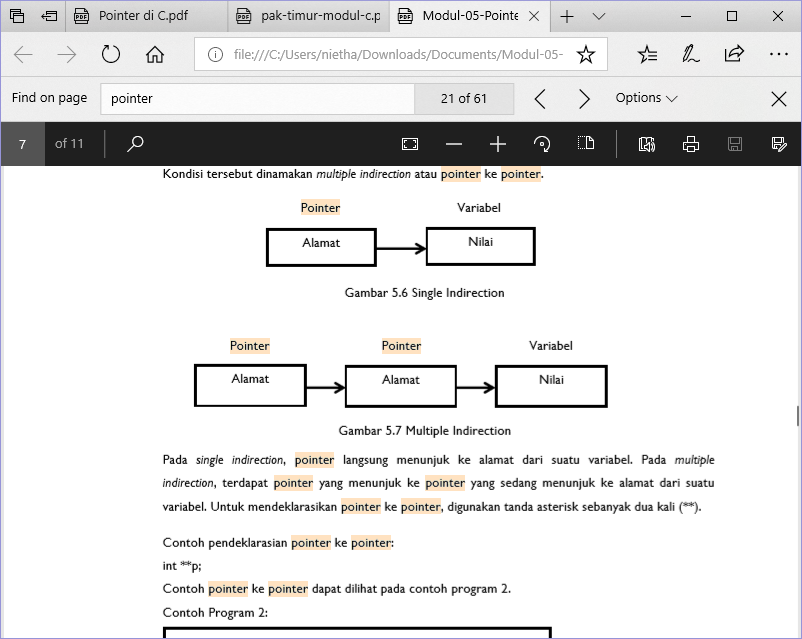 Deklarasi Pointer ke Pointer
Gambar Multiple Indirection
Pada single indirection, pointer langsung menunjuk ke alamat dari suatu variabel
Pada multiple indirection, terdapat pointer yang menunjuk ke pointer yang sedang menunjuk ke alamat dari suatu variabel
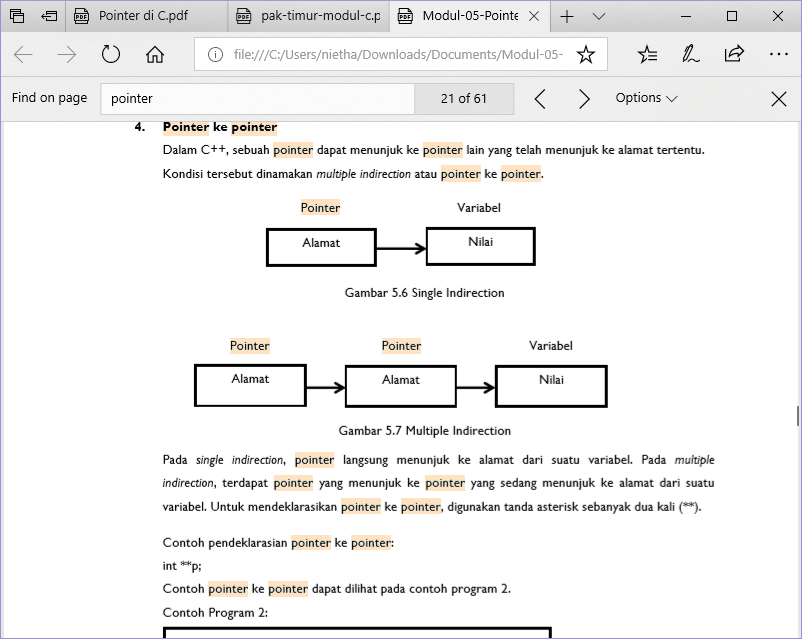 Deklarasi Pointer ke Pointer
Untuk mendeklarasikan pointer ke pointer, digunakan tanda asterisk sebanyak dua kali (**)
Contoh deklarasi pointer ke pointer 
int **p;
Deklarasi Pointer ke Pointer
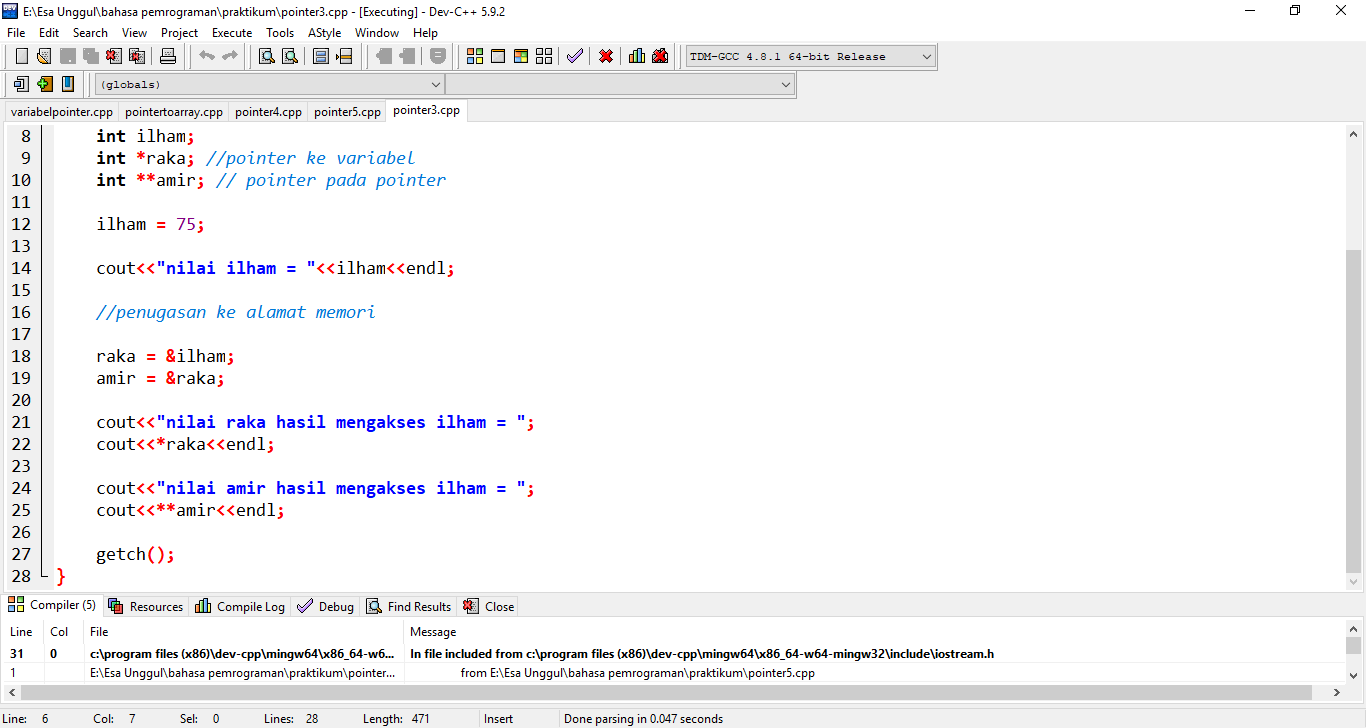 Deklarasi Pointer ke Pointer
Output yang dihasilkan
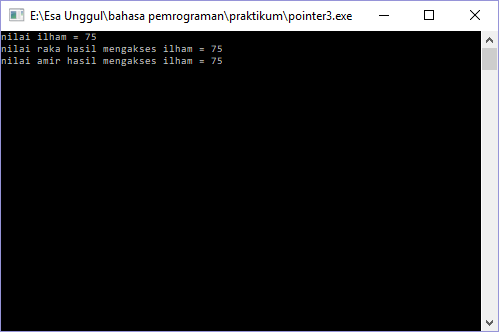 Latihan
Tugas
Buat program untuk menampilkan sebaris string berikut ini : “ Pemrograman Lanjut “ menggunakan variabel pointer ( pointer to string)
Buat potongan program untuk mencetak huruf ketiga (m) dari kata : “ Pemrograman Lanjut” dengan menggunakan variabel pointer
Daftar Pustaka
Frieyadie. 2007. Edisi Revisi Buku Pemrograman C++ dengan Borland C++ 5.02. 
Purwanto TM. 2013. modul pemrograman C++